Public Relations Tool KitHow To
1/14/23
Public Relations Tool Kit - How To
1
[Speaker Notes: Colors

Dignataries

Please Sign the Whoya sheet

Turn Too


A copy of this presentation will be available on Post 21’s website https://alpost21.com.    Look under the Community Menu.]
Did you know that wilegion.org has a PR Toolkit with resources for you to use at your Post, County or District?
In this presentation, we talk about Public Relations and Marketing, and we will guide you through what the site has to offer including:

Fillable Flyers & Event Posters
Program Brochures
Legion Wisconsin Logos to download
National Emblem Request
Downloadable Leadership Photos
Press Release Templates
1/14/23
Public Relations Tool Kit - How To
2
Marketing & Communications Committee
(Vacant) - Department Historian 
Bonnie Dorniak - American Legion Auxiliary Liaison
Julie Muhle - Dept. Commander, Ex Officio 
Nathan Gear - Department Adjutant, Consultant
Becky Stankevitz - Chair
Paul Ciarelli - Vice Chair
Chet Faith
Joan Sallee
Allen Nohl
Nancy Schnell Rivera
Larry Larson  - DEC Liaison
If you have an interest in being a member of this committee, download the Standing Committee Application Form here: https://wilegion.org/post-resources/
1/14/23
Public Relations Tool Kit - How To
3
[Speaker Notes: Presented By….  MACC

Introduction

Becky Stankevitz - Chair
?

Paul Ciarelli
1st District Communications Officer
Post 21 IT Manager, Social Media Manager, Past Adjutant

If you have Marketing and Communications skills and would like to contribute, but do not want to be on a committee. Put an asterick next to your name on the sign in sheet

I’m a technical person and sometimes I will sometime say something confusing that is normal to me. Don’t worry about interruptions, we have plenty of time!]
Full Disclosure!
Part of this class is taken directly from an American Legion Media Alliance (TALMA) Public Relations Tool kit video presentation given on  March 29, 2022, and available to watch here:
https://vimeo.com/698618999 

All of TALMA’s Training Tuesday classes are available here:
https://www.legion.org/training/training-tuesdays
1/14/23
Public Relations Tool Kit - How To
4
[Speaker Notes: It is highly suggested that you take advantage of TALMA!

Tuesday, March 29, 2022
The American Legion's virtual Training Tuesday session on March 29 will be presented by American Legion Deputy Director of Media Relations John Raughter, who will share best practices for using the Legion's Public Relations Toolkit at the post, district and department level. The toolkit features examples of news releases, media advisories and public service announcements, and information on networking, social media, podcasts, internal/external media, interviews and more.]
?
!
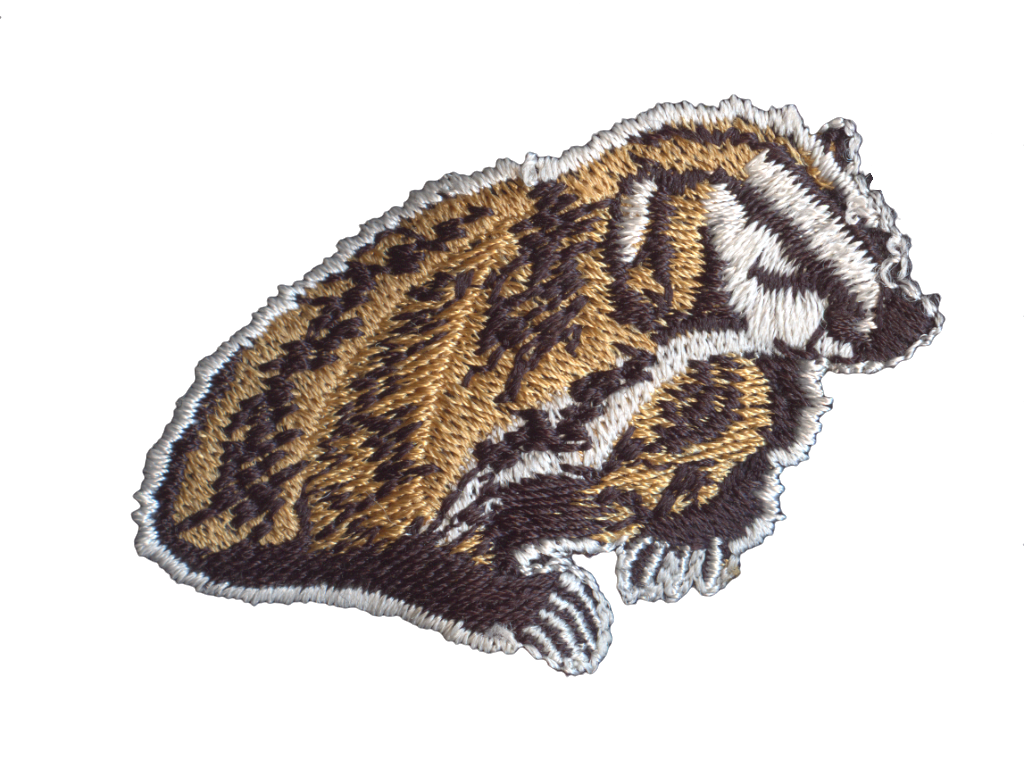 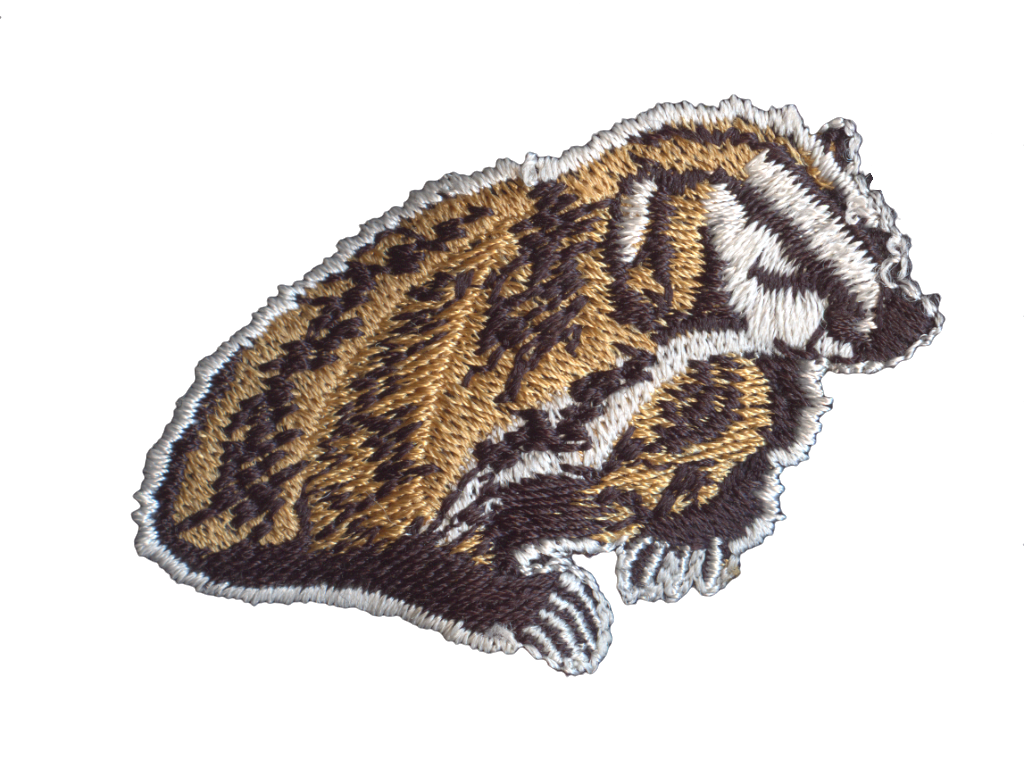 Discussion Encouraged!
1/14/23
Public Relations Tool Kit - How To
5
[Speaker Notes: This topic is pretty new to all of us.  We all have a lot of questions about it.  I encourage a lot of discussion!

Let’s get the topics we need to discuss out there.  Help make this better with suggestions

At the end we should have some time to talk about other topics

If I can’t answer your questions now, I’ll take them and do the research.  

At the end, I’m going to present some ways we can work together.]
The Four Pillars of Service
Veterans Affairs & Rehabilitation
National Security
Children & Youth 
Americanism
1/14/23
Public Relations Tool Kit - How To
6
[Speaker Notes: I’m presenting the Four Pillars of Service here in the beginning because they are my guiding principles as to how I approach being a legionnaire, and how I developed this course.

I’m going to be mentioning them from time to time.  Here they are for reference]
Preamble to the Constitution
For God and Country, we associate ourselves together for the following purposes:
To uphold and defend the Constitution of the United States of America;
To maintain law and order;
To foster and perpetuate a one hundred percent Americanism;
To preserve the memories and incidents of our associations in all wars;
To inculcate a sense of individual obligation to the community, state and nation;
To combat the autocracy of both the classes and the masses;
To make right the master of might;
To promote peace and goodwill on earth;
To safeguard and transmit to posterity the principles of justice, freedom and democracy;
To consecrate and sanctify our comradeship by our devotion to mutual helpfulness.
1/14/23
Public Relations Tool Kit - How To
7
[Speaker Notes: For the same reasons, here is the Preamble to the Constitution.

Both documents are an important part of any American Legion business discussion.]
What is Public Relations?
1/14/23
Public Relations Tool Kit - How To
8
[Speaker Notes: First let's Define Public Relations]
NOT Public Relations
1/14/23
Public Relations Tool Kit - How To
9
[Speaker Notes: Well, not good public relations anyhow.  Maverick and Goose thought it was though.  

One of the first items I researched when I started preparing for this class stated that

Public Relations is notoriously difficult to define.

Some say it is Managing Image, Spin, Blasting out News releases.  

Or is it Your story and a chance to tell it.   it is about relationships!

By the book definition… The Strategic Communication process that builds mutually beneficial relationships between organizations and their publics.

Yah.  Let's see if we can do a bit better than that.]
Public relations (PR) is a critical function for organizations of all sizes and industries.
1/14/23
Public Relations Tool Kit - How To
10
[Speaker Notes: Most Organizations think it is critical]
Important Reasons for Public Relations
Building and maintaining reputation: 
PR helps organizations build and maintain a positive reputation by communicating their values, goals, and achievements to stakeholders.
Communicating with stakeholders: 
PR is an important tool for organizations to communicate with stakeholders, including the media, employees, customers, and the general public. It allows organizations to share information and updates, and to address concerns or issues that may arise.
1/14/23
Public Relations Tool Kit - How To
11
[Speaker Notes: Boy, do we want to build an maintain our reputation, especially with younger generations.]
Important Reasons for Public Relations
Managing crisis situations: 
PR is an essential tool for managing crisis situations, such as natural disasters, accidents, or negative events that could damage an organization's reputation. PR professionals can help organizations communicate effectively with stakeholders and mitigate the impact of a crisis.
Influencing public opinion: 
PR can be used to shape public opinion about an organization, its products or services, or a particular issue. By effectively communicating with stakeholders, PR can help organizations build support and credibility.
1/14/23
Public Relations Tool Kit - How To
12
[Speaker Notes: Hopefully you won't have to manage crisis situations much, but. if you do, knowing that there is a base of knowledge on how to handle it, namely PR, is comforting


We always want to influence public opinion, we need their support!]
Important Reasons for Public Relations
Promoting products or services:
PR can be an effective way for organizations to promote their products or services to a broad audience. For example, an organization can use PR to generate media coverage of a new product launch or to share information about a service they offer.
1/14/23
Public Relations Tool Kit - How To
13
[Speaker Notes: One BIG advantage of Public Relations is that is more cost effective than paid promotions.

One disadvantage of Public Relations is that you don’t have a much control over the message as you would with a paid advertisement. 

We sure could use a full house at our next pancake & Porky breakfast


Advantages Of Public Relations
Credibility: Public trusts the message coming from a trusted third party more than the advertised content.
Reach: A good public relations strategy can attract many news outlets, exposing the content to a large audience. Moreover, this medium can help the company utilise certain organic touchpoints that are hard to capitalise on otherwise.
Cost effectiveness: Public relations is a cost effective technique to reach large audience as compared to paid promotion.
Better Communication: Public relations help the company to communicate more information to the public than other forms of communication media.
Disadvantages Of Public Relations
No Direct Control: Unlike paid media, there isn’t a direct control over the content distributed through the earned media. This is the biggest risk of investing in public relations.
Hard To Measure Success: It is really hard to measure and evaluate the effectiveness of a PR campaign.
No Guaranteed Results: Publishing of a press release isn’t guaranteed as the brand doesn’t pay for it. The media outlet publishes it only if it feels that it’ll attract its target audience.]
Overall, PR is an important tool for building and maintaining an organization's reputation, communicating with stakeholders, and promoting products or services. It helps organizations effectively manage their relationships with the public and shape public opinion.
1/14/23
Public Relations Tool Kit - How To
14
What is a Public Relations Toolkit?
1/14/23
Public Relations Tool Kit - How To
15
Public Relations Tool Kit
A public relations toolkit is a set of resources and strategies that organizations use to communicate with their stakeholders, including the media, customers, employees, and the general public.
1/14/23
Public Relations Tool Kit - How To
16
[Speaker Notes: The next few slides are going to be a starting place for you to build your  Posts toolkit]
Basic Concepts of a PR Toolkit
Message development: 
Developing clear, concise, and consistent messages that communicate the organization's key points, values, and goals.
Media relations: 
Building and maintaining relationships with journalists, bloggers, and other media professionals in order to get coverage for the organization's news and information.
1/14/23
Public Relations Tool Kit - How To
17
[Speaker Notes: Building and maintaining reputation: PR helps organizations build and maintain a positive reputation by communicating their values, goals, and achievements to stakeholders.]
Basic Concepts of a PR Toolkit
Social media: 
Using social media platforms like Twitter, Facebook, and LinkedIn to engage with stakeholders and share information about the organization.
Crisis management: 
Planning for and responding to unexpected events or situations that could damage the organization's reputation or image.
1/14/23
Public Relations Tool Kit - How To
18
[Speaker Notes: We are going to talk a lot more about social media later on

Crisis management again.  Big business has just a good a damage control organization as a Navy ship does.  They take it very seriously.]
Basic Concepts of a PR Toolkit
Public speaking: 
Representing the organization at public events and speaking to groups of stakeholders.
Content creation: 
Developing and distributing a variety of content, such as press releases, social media posts, blog articles, and video content, to share information about the organization with stakeholders.
1/14/23
Public Relations Tool Kit - How To
19
[Speaker Notes: Being a guest speaker at a non veteran civic event is a good way to create good will 

Even just showing up at the elementary school Veterans Day celebration is a good move.

If you don't do it already, create "Corporate Knowledge" Base of information and documents for future leadership teams to draw upon.   Don't completely rely on the guy who has been doing it for 50 years.  He's going to move to Florida soon.]
Basic Concepts of a PR Toolkit
Event planning: 
Organizing and promoting events, such as press conferences, product launches, and fundraisers, to share information about the organization and engage with stakeholders.
1/14/23
Public Relations Tool Kit - How To
20
[Speaker Notes: Same here Don't recreate the wheel every time you have a chili cookoff.   Make sure it's on people and business you depend on's calendars as well as yours.]
What’s the Difference between Public Relations and Marketing?
1/14/23
Public Relations Tool Kit - How To
21
Public relations (PR) and marketing are both fields that involve communicating with and influencing the public, but they have some key differences.
1/14/23
Public Relations Tool Kit - How To
22
Main Differences - PR and Marketing
Audience: 
PR focuses on building relationships with a variety of stakeholders, including the media, employees, customers, and the general public. Marketing, on the other hand, is primarily focused on attracting and retaining customers.
Goals: 
PR aims to build and maintain the reputation and image of an organization, whereas marketing is focused on promoting and selling products or services.
Public Relations Tool Kit - How To
1/14/23
23
[Speaker Notes: PR is letting people know you have events and they are worth attending,  Marketing is getting them in the door.]
Main Differences - PR and Marketing
Tactics: 
PR uses tactics such as media relations, crisis management, and content creation to communicate with stakeholders, while marketing uses tactics such as advertising, branding, and market research to reach and persuade potential customers.
Relationship to sales: 
PR is generally considered a separate function from sales, whereas marketing is more closely tied to the sales process.
Public Relations Tool Kit - How To
1/14/23
24
Overall, the main difference between PR and marketing is that PR is focused on building and maintaining relationships with a variety of stakeholders, while marketing is focused on promoting and selling products or services to a specific audience.
1/14/23
Public Relations Tool Kit - How To
25
Thoughts on PR
PR is invaluable to companies today due to the rise of social media usage and the ability for news to become viral so easy. 
***
Public Relations professionals need to understand the media a lot more in order to comprehend the value that PR can have for a company.
1/14/23
Public Relations Tool Kit - How To
26
Side Note:  PR vs. Publicity
Public Relations is controlled internally.
Publicity is mostly controlled by external parties.  
***
Who here thinks it’s always better to be in control!
1/14/23
Public Relations Tool Kit - How To
27
Public Relations Examples
Investor Relations Reporting: 
Sharing quarterly reports with investors to keep  confidence in the running of the business high.
Media Productions: 
Creating informative videos or audio around the company to share internally or externally to educate the target audience on a certain subject.
Marketing Communication
Using marketing channels… for example, posting a statement on Facebook or Twitter about a product release to reach as many people as possible.
1/14/23
Public Relations Tool Kit - How To
28
[Speaker Notes: Investors at the Post are long term donors, Badger Boy/Girl State contributors Maybe even the business's like the plumbers you call who give you a great discount.]
The Importance of Marketing
Marketing makes potential customers aware of your products or services, engages them, and helps them make the buying decision. 
A marketing plan (a part of your business plan) helps in creating and maintaining demand, relevance, reputation, competition, etc.
1/14/23
Public Relations Tool Kit - How To
29
[Speaker Notes: That got a little blurry, but I think the Public Relations Team would be working with the Marketing team on the business paln]
Marketing Strategy
Marketing is about connecting your company with potential customers and connecting those customers with your products. 
It involves understanding customer needs, translating those needs into products and services, packing and pricing those products and services, and then convincing customers that they need to buy those products and services.
1/14/23
Public Relations Tool Kit - How To
30
[Speaker Notes: I think our biggest "Product" would be a membership card.]
PR vs. Marketing
Public Relations and Marketing might work together sometimes, but they are not the same thing and require different skills.

The Legion’s PR Toolkit contains both PR and some Marketing Materials
1/14/23
Public Relations Tool Kit - How To
31
PR vs. Marketing
Goals: 
Marketing focused on increasing ROI through sales
PR is focused on building a brand… selling the company’s story.
Duration:
Marketing:  long-term (SEO, content), medium-term (email, video) and short term (advertising, pay per Click (PPC))
PR activities tend to be more long-term focused on building a brand.
Target Markets: 
Marketing targets: Potential/existing customers: Sales
PR targets people interested in the Brand:
1/14/23
Public Relations Tool Kit - How To
32
[Speaker Notes: Goals: 
Marketing professionals are focused on increasing ROI through sales, whereas PR professionals are focused on building a brand and selling the company’s story to the world at large.

Duration:
 Marketing activities can be broken into long-term (SEO, content), medium-term (email, video) and short term (PPC (pay per click), advertising) activities that can serve many different purposes for the company. Public Relations activities tend to be more long-term focused on building a brand.

Target Markets: 
Marketing departments talk to potential and existing customers to try to entice them to buy more merchandise. Public Relations departments talk to people interested in the brand who could be investors, journalists, or customers.]
Pass The Word
Sweepers Sweepers man your brooms, give the ship a good sweep down, forward, midships, and aft.

 Set Material Condition Yoke throughout the ship.
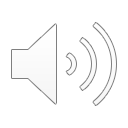 1/14/23
Public Relations Tool Kit - How To
33
[Speaker Notes: It sure would be nice to get everyone's attention with a boatswains pipe, but there aren't many land lubbers who would stand for that!]
Common ﻿﻿PR Tools and Techniques
Attendance at public events.
Attract public attention and be engaged
Take advantage of every public event and the opportunity to speak publicly.
Press releases. 
Information that is communicated as a part of the regular TV or/and radio program, newspapers, magazines and other types of mainstream media achieves a much bigger impact than advertisements. 
Newsletters. 
Sending  relevant information about the organization or/and its products/services directly to the target audience to create and maintain a strong relationship
1/14/23
Public Relations Tool Kit - How To
34
[Speaker Notes: Show the Cap!




PR Tools and Techniques
Creation and maintenance of a good public reputation is a complex and ongoing process. Without an effective PR, it is very difficult to reach the attention of the target audience and much less to influence their opinion and decisions. But when the relationship with the target group is finally established, it needs to be maintained in order to keep it on a high level. The process works similar to the interpersonal relationships. When two people lose contact, they pretty much disappear from each other lives no matter how close they used to be. And the same happens with the target audience if the established relationship is not maintained. 

Common PR Tools and Techniques
In order to build a relationship with the target audience and maintain it on a high level, PR specialists use a variety of tools and techniques. Some of the most common ones include: 

Attendance at public events. In order to attract public attention and keep it engaged with a particular organization or an individual, PR specialists take an advantage of every public event and the opportunity to speak publicly. This enables them to directly reach the public attending the event and indirectly, a much larger audience.

Press releases. Information that is communicated as a part of the regular TV or/and radio program, newspapers, magazines and other types of mainstream media achieves a much bigger impact than advertisements. This is due to the fact that most people consider such information more trustworthy and meaningful than paid adds. Press release is therefore one of the oldest and most effective PR tools.

Newsletters. Sending newsletters – relevant information about the organization or/and its products/services - directly to the target audience is also a common method to create and maintain a strong relationship with the public. Newsletters offering promotional products are also a common marketing strategy, but PR specialists use it to share news and general information that may be of interest to the target audience rather than merely promoting products/services.

https://www.ipr.org.uk/pr-tools-and-techniques.html]
Common ﻿﻿PR Tools and Techniques
Blogging. 
To reach the online audience use the digital forms of press releases and newsletters.  It allows them to establish a two-way communication.
Social media marketing. 
Used primarily by the marketing industry, also utilized by a growing number of PR specialists to establish a direct communication with the public, consumers, investors and other target groups.
1/14/23
Public Relations Tool Kit - How To
35
[Speaker Notes: PR Tools and Techniques - Continued

Blogging. To reach the online audience, PR specialists use the digital forms of press releases and newsletters but they also use a variety of other tools such as blogging and recently, microblogging. It allows them to create and maintain a relationship with the target audience as well as establish a two-way communication.

Social media marketing. Like its name suggests, it is used primarily by the marketing industry. Social media networks, however, are also utilized by a growing number of PR specialists to establish a direct communication with the public, consumers, investors and other target groups.

https://www.ipr.org.uk/pr-tools-and-techniques.html]
Media Tools
Media Tools that should be Free, or nearly from your local newspapers and radio stations
News Releases
Media Advisories
Op-Eds
Letters to the Editor
1/14/23
Public Relations Tool Kit - How To
36
[Speaker Notes: Don’t bite off your nose to spite your face]
Public Relations / Marketing Target Audiences
Members
The Media: Newspaper, Radio, TV
Local, State, & National Officials
Community Leaders
Other Organizations (other veteran organizations)
The General Public
Youth, Educators, Parents
The Business Community
Potential Members & Donors
1/14/23
Public Relations Tool Kit - How To
37
Why differentiate your targets?
Each group will have different interests
You could have different goals about what you are trying to convey to them
May want to message them differently
Just keep the overall message consistent
1/14/23
Public Relations Tool Kit - How To
38
Communicating with MembersBest Practices
Relevant Content
Avoid Politics, Religion, Gossip, 
Keep the standards high!
Personal items really don’t belong in official communications
Compelling Headlines
Catchy headline instead of a Title
1/14/23
Public Relations Tool Kit - How To
39
[Speaker Notes: No matter the vehicle, internal or external, there are Best Practices for communicating with members.]
Communicating with MembersBest Practices
Style
The American Legion has its own  Style Guide as do other organizations such as The American Legion Auxiliary
The APA Style Guide is another good resource
Brings consistency
Consistent Intervals
People like receiving periodic updates  
Helps differentiate it from spam
1/14/23
Public Relations Tool Kit - How To
40
Communicating with MembersBest Practices
Attractive Art and Graphics
A picture is worth a thousand words
Proof Read!
Legal Review by Judge Advocate or a Committee dedicated to reviewing the Posts social media.
1/14/23
Public Relations Tool Kit - How To
41
[Speaker Notes: Art  / Photos on social media are the posts that get hits.  Who hear will stop to read a post from someone they don't know that doesn't have them?]
Media Relations
Avoid Alienating the Press /  Media
They have a larger part to play than just the current incident
Dealing with them can be frustrating.
Having them on your side is very beneficial
1/14/23
Public Relations Tool Kit - How To
42
[Speaker Notes: Don’t bite off your nose to spite your face]
Turn To!
That’s the who, what, when and why of Public Relations and Marketing. 

Our discussion today will be focused on the how…
Specifically using the information / tools provided on wilegion.org and other American Legion websites.
1/14/23
Public Relations Tool Kit - How To
43
The Department of Wisconsin’s PR Tool Kit
1/14/23
Public Relations Tool Kit - How To
44
[Speaker Notes: From Becky
How to use PR Toolkit
Show how to navigate to the PR Toolkit (via wilegion.org)
Walk through what is on there
Walk through 1 or 2 examples of downloading an editable tool and personalizing it.
Submitting a Press Release to Local Media
Walk through a press release & what should be in it
Walk through looking up contact information and submission
Requesting Media Presence at Event
Walk through what this looks like

From Midwinter Conf. Tri-fold:

PUBLIC RELATIONS TOOLKIT-HOW TO
Did you know that wilegion.org has a PR Toolkit with resources for you to use at your Post, County or District? 
The Marketing & Communications Committee will guide you through what the site has to offer including
Fillable Flyers & Event Posters
Program Brochures
Legion Wisconsin Logos to download
National Emblem Request
Downloadable Leadership Photos
Press Release Templates]
The PR Tool Kit’s Location
The Department of Wisconsin's PR Tool kit is available here:
https://wilegion.org/public-relations-kit/ 

Legion.org’s article on their PR Tool Kit, and the toolkit itself are available here:
https://www.legion.org/media/255393/how-use-legion’s-pr-toolkit
1/14/23
Public Relations Tool Kit - How To
45
[Speaker Notes: Available as “Public Relations Kit” under them Members menu, 



How to use the Legion’s PR Toolkit
The American Legion
MAR 30, 2022

An updated version of The American Legion’s Public Relations Toolkit was released last November to provide members with the tools they need to enhance the image of The American Legion through positive communication and messaging. American Legion Deputy Director of Media Relations John Raughter shared best practices for using the toolkit during the Legion’s virtual Training Tuesday session on March 29.

Visit the Training Tuesday web page to listen to the presentation.  https://www.legion.org/training/training-tuesdays

A few of the many tools the PR Toolkit features includes examples of customizable:

·       Radio scripts
·       Public service announcements
·       Proclamations
·       News releases (e.g., Buddy Checks, revitalizations, youth programs and Veterans Day)

·       Media advisories that give the facts – who, what, when, where, why and a media contact. Raughter encourages members to do a follow-up with a phone call to the newsroom if you want coverage of your event.

·       Letter to the editor

Raughter advised for op-ed pieces, when representing The American Legion, to write an editorial based off resolutions at your post, department or national. An example would be an op-ed on The American Legion’s Buddy Check program.

Other highlights shared from the PR Toolkit were how to:

·       Plan an event or campaign
·       Manage a PR crisis
·       Actively use the top social media sites
·       Use the American Legion emblem
·       Advertise
·       Create an engaging website
·       Prepare for an interview

When conducting an interview with a reporter, Raughter encourages Legionnaires to bridge message points. An example Raughter gave is if a reporter asks where the next national convention is, you could just reply “Milwaukee.” Or you could take the opportunity to advance your message by saying, “The American Legion’s convention this year is in Milwaukee, and we are going to have thousands of American Legion Family members gathered to hear from Cabinet members, members of Congress and important leaders from across the country, and we plan on discussing why veterans are so important to this country and how we can better serve them.”

Other interview tips Raughter gave were to:

·       Flag your top message points you want to reiterate. Example, “’We are open to all veterans who served honorably since Pearl Harbor Day, Dec. 7, 1941 – you’re welcome in our organization. So check us out at www.legion.org.’ Also, flag your post address if that’s where you want people to come to,” Raughter said.

·       Consider all mics to be “hot” or on.
·       Avoid off-the-record. “Don’t say anything that you don’t want on the air,” he said.
·       Do not repeat negative premises or stereotypes. An example Raughter gave was that the Legion is a dying organization. “We are still here, and we are still the largest veterans organization,” he said. “When a reporter wants to focus on a dying post, I focus on ones that are growing and doing well. For every time they give you a negative example, you can point to a positive example. Talk about what you’re doing to turn (your post or membership) around. Having a positive response to a negatively framed question really helps.”

Download The American Legion’s Public Relations Toolkit.  https://www.legion.org/sites/legion.org/files/legion/publications/09PR0621%20PR%20Toolkit_0.pdf]
Fillable Flyers & Event Posters Demonstration
1/14/23
Public Relations Tool Kit - How To
46
[Speaker Notes: Note that it is best to click on the documents to go to the page they exist on before attempting to download.]
Program Brochures
1/14/23
Public Relations Tool Kit - How To
47
Legion Wisconsin Logos to Download
PNG files tend to be easier to work with in programs like photoshop, etc, but jpg files are smaller. This may be important if you store the image online.
1/14/23
Public Relations Tool Kit - How To
48
National Emblem Request
Wilegion.org has links to national's emblem requests in this section of the PR Toolkit.  
You can find Frequently Asked Questions and Download the emblem on this web page:
https://www.legion.org/emblem 
You will find a links to the fillable mail in version, and the online submission form there as well.
1/14/23
Public Relations Tool Kit - How To
49
National Emblem Request
Here are a few suggestions for using The American Legion's brands/emblem responsibly:
Use the brand consistently: 
Make sure to use the same logo, typography, color scheme, and other visual elements consistently across all marketing materials.
Protect the brand's reputation: 
Be mindful of how you use the brand, as it represents the company and its values. Make sure that all content and messaging associated with the brand is respectful, accurate, and appropriate.
1/14/23
Public Relations Tool Kit - How To
50
National Emblem Request
Follow all legal guidelines: 
Make sure to follow any legal guidelines or restrictions related to the use of the brand/emblem. This may include guidelines for use of logos, trademarks, and other intellectual property.
Be transparent: 
Be open and transparent about your use of the brand, and make sure that any claims you make about The American Legion or its products are accurate and can be supported.
Seek permission before using the brand: 
If you want to use the emblem brand in a way that is not covered by  existing branding guidelines, make sure to get permission before proceeding.
1/14/23
Public Relations Tool Kit - How To
51
Downloadable Leadership Photos
1/14/23
Public Relations Tool Kit - How To
52
Press Release Templates
1/14/23
Public Relations Tool Kit - How To
53
[Speaker Notes: You can choose to use the Departments Letterhead, or you can update the required fields and print it out on your own pre-printed letterhead

OR

You can quickly copy and paste the text from the PDF into a word document…]
Submitting a Press Release
Write your press release. 
A press release should be a short, concise summary of your event or news story that includes the most important information. 
Make sure to include the date, time, location, and purpose of your event, as well as any relevant background information.
Determine the local media outlets you want to send your press release to. 
This could include local newspapers, television stations, radio stations, and online publications.
1/14/23
Public Relations Tool Kit - How To
54
Submitting a Press Release
Contact the media outlets and ask for the best way to submit your press release. 
Some outlets may have specific guidelines or submission forms that you need to follow.
Follow the guidelines provided by the media outlets for submitting your press release. 
This may involve emailing the press release to a specific address, filling out an online submission form, or mailing a hard copy of the press release.
1/14/23
Public Relations Tool Kit - How To
55
Submitting a Press Release
Follow up with the media outlets to ensure that they received your press release and to answer any questions they may have.
1/14/23
Public Relations Tool Kit - How To
56
Submitting a Press Release
Very few media outlets will print your News Release / Press Release / Media Advisory verbatim.  
They will use their own style, and often they will follow up with a reporter to get the information they want.
1/14/23
Public Relations Tool Kit - How To
57
Submitting a Press Release
Keep in mind that it is not uncommon for media outlets to receive a large number of press releases on a daily basis. 
To increase the chances of your press release being noticed, make sure to include a catchy headline, relevant photos or video, and any other information that will make your story stand out.
Our PR Toolkit includes several fillable press releases.  They are a good start towards creating your own.
1/14/23
Public Relations Tool Kit - How To
58
Requesting Media Presence
To request media presence at your event, you can follow these steps:
Determine the media outlets you want to invite to your event. This could include local newspapers, television stations, radio stations, and online publications.
Contact the media outlets and ask if they would like to cover your event. You can do this by phone, email, or through their website.
1/14/23
Public Relations Tool Kit - How To
59
Requesting Media Presence
Provide details about your event, including the date, time, location, and purpose. Be sure to include any relevant background information or press releases.
Offer to provide additional information or assistance to the media outlets if they have any questions or need help covering your event.
Follow up with the media outlets to ensure that they received your invitation and to confirm their attendance.
1/14/23
Public Relations Tool Kit - How To
60
Requesting Media Presence
Keep in mind that it is not uncommon for media outlets to decline invitations to events.

If this happens, don't be discouraged. Simply move on to the next outlet on your list and continue making requests until you have the coverage you desire.
1/14/23
Public Relations Tool Kit - How To
61
The American Legion Media Alliance
I’m starting to duplicate what is already done, and far better than I can do it, from TALMA’s TAL Tookkit presentation!  
Besides their impressive PR Toolkit Training, there are a great number of topics for which I’m sure someone at your post will be have an interest.
Check out the Training Tuesdays page here:
https://www.legion.org/training/training-tuesdays
1/14/23
Public Relations Tool Kit - How To
62
Other Resources
National has a PR Tool Kit Too!
https://www.legion.org/publications/160968/public-relations-toolkit
A limited number of hard copies are available by emailing  PublicRelationsMailbox@legion.org  
How to use the Legion’s PR Toolkit
https://www.legion.org/media/255393/how-use-legion’s-pr-toolkit 
The American Legion Publication Style Guide
https://www.legion.org/sites/legion.org/files/legion/publications/Legion-Publication-Style-Guide.pdf 
TALMA has their own How-To class available
https://www.legion.org/training/training-tuesdays 
Go down to Tuesday, March 29, 2022
Legiontown http://www.legiontown.org 
Check out this site for News and Articles you can use in your communications.
1/14/23
Public Relations Tool Kit - How To
63
[Speaker Notes: There is also a link to a company called Legionsites.  They have been helping Posts across the country build website.  It’s worth looking at if you are considering having a website for your post]
Examples of Tools Available From National’s PR Toolkit
News Releases
Media Advisories
1/14/23
Public Relations Tool Kit - How To
64
More Examples of Free Tools Available From National
Example:
Op-Eds 
Letters to the Editor
Best practices for:
Events Planning
Campaign Planning
1/14/23
Public Relations Tool Kit - How To
65
http://www.legiontown.org
All Posts can share stories about their events and successes on the Legiontown website which contains inspirational stories submitted from individual legionnaires on a variety of topics.  
It is a good place to get stories for your social media sites.
It is also a great place for your Posts planning committee to get ideas about proven successful events.
1/14/23
Public Relations Tool Kit - How To
66
Final Thoughts
Do you have suggestions about what you would like to see in the Dept. of Wisconsin's PR Toolkit?
Questions
1/14/23
Public Relations Tool Kit - How To
67
[Speaker Notes: The Last item on the web page may actually be the most important 

The American Legion Department of Wisconsin 
Essential Planning Guide 

PLUS Veterans Memorials, Benefits, and Guide to Planned Giving & Bequests 

It is a planning guide for veterans AND their dependents / survivors.   I’ve seen these documents in the past (mostly from banks like the NFCU), but I don’t believe I’ve seen one as comprehensive as this.]
Extra Credit
1/14/23
Public Relations Tool Kit - How To
68
Chat GPT / Open AI
A computer program that uses artificial intelligence to have conversations with people.
The benefits of using ChatGPT are many, such as the ability to ask questions, get information, and have conversations with a computer program that is available 24/7.
As an example, I asked this…   
Why are groups like the American Legion having trouble retaining members?
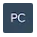 1/14/23
Public Relations Tool Kit - How To
69
[Speaker Notes: You may be shaking your head, but your children and grandchildren probably know about it.  It’s worth having some knowledge about it.

Here’s a challenge…  Someone on the membership committee would do well to have a conversation with this AI about how to get and retain younger members!]
Chat GPT/OpenAI Example 1
There are likely many factors that contribute to declining membership in organizations like the American Legion. Some possible reasons include:
 Demographic changes: 
As the number of veterans from World War II, the Korean War, and the Vietnam War decreases, it becomes more difficult for organizations like the American Legion to attract new members.
 Competition from other organizations: 
There are many organizations that serve veterans, and it can be challenging for any one group to stand out and attract new members.
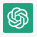 1/14/23
Public Relations Tool Kit - How To
70
Chat GPT/OpenAI Example 1.2
Changing interests and needs of veterans: 
The interests and needs of veterans may change over time, and organizations may struggle to keep up with these changes and offer relevant programming and support.
Limited outreach and recruitment efforts: 
Organizations that do not actively recruit new members may struggle to attract and retain membership.
1/14/23
Public Relations Tool Kit - How To
71
Chat GPT/OpenAI Example 1.3
Lack of engagement and involvement: 
If members do not feel engaged and connected to the organization, they may be less likely to renew their membership.
It is important for organizations like the American Legion to continually assess their membership needs and find ways to adapt and remain relevant to the changing needs and interests of their members.

The only changes to this answer was formatting it to fit on these slides.  I did not change one word.
1/14/23
Public Relations Tool Kit - How To
72
What are the benefits of belonging to the American Legion?
Chat GPT/OpenAI Example 2
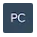 What are the benefits of belonging to the American Legion?
The American Legion is a veterans' service organization that offers a wide range of benefits and services to its members. Some of the benefits of belonging to the American Legion include:
Advocacy: 
The American Legion advocates for the rights and interests of veterans at the local, state, and national levels.
Programs and services: 
The American Legion offers a variety of programs and services to support veterans, including assistance with VA benefits, education and scholarship opportunities, and access to financial assistance and emergency aid.
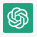 1/14/23
Public Relations Tool Kit - How To
73
What are the benefits of belonging to the American Legion?
Chat GPT/OpenAI Example 2.2
Social and community engagement: 
Membership in the American Legion provides an opportunity to connect with other veterans and participate in social and community events and activities.
Leadership and development: 
The American Legion provides leadership training and development opportunities for its members, including leadership courses and conferences.
1/14/23
Public Relations Tool Kit - How To
74
What are the benefits of belonging to the American Legion?
Chat GPT/OpenAI Example 2.3
Discounts and perks: 
The American Legion offers a range of discounts and perks to its members, including discounts on insurance, travel, and other products and services.
Overall, membership in the American Legion provides an opportunity for veterans to connect with other veterans, access support and resources, and make a positive impact in their communities.
1/14/23
Public Relations Tool Kit - How To
75
Chat GPT / Open AI
You can continue the conversation by asking the AI to elaborate on answers
No matter how you feel about it, it is out there for everyone to use. 
I’ve found it helpful in a number of areas, including creating this course.
1/14/23
Public Relations Tool Kit - How To
76
Short Introductions to Some Common Social Media Platforms
1/14/23
Fundamentals of IT for Posts
77
Facebook
Facebook is a social networking website where users can post comments, share photographs, and post links to news or other interesting content on the web, chat live, and watch short-form video.
Facebook supports group pages, fan pages, and business pages that let businesses use Facebook as a vehicle for social media marketing.
1/14/23
Fundamentals of IT for Posts
78
[Speaker Notes: I think most of you know what Facebook is.


Reference:  https://www.lifewire.com/what-is-facebook-3486391]
Some Facebook Security Settings You Should Fix Right Now
Secure Your Login with 2-Factor Authentication
Secure Your Profile Information
Posts and Stories Security
Set Up Security Alerts
Set Apps and Websites Privacy
Set Up Extra Security
https://www.groovypost.com/howto/9-facebook-security-settings-you-should-fix-right-now/
1/14/23
Fundamentals of IT for Posts
79
[Speaker Notes: Take the time to learn about the tools you are using.  

Here is one article of many that can be found about Facebook Security Settings

When you do the search, most of the results are going to be from our fine friends at Facebook.  

Try to get some other opinions as well

RTFM is a big deal]
Instagram
Owned by Facebook 
Part of the new Metaverse  I haven’t looked into that much yet, I’m sure it’s Zuckerberg’s new way to suck more personal information from us. 
Simplified version of Facebook
Emphasis is on mobile use
Focus on photography and video
1/14/23
Fundamentals of IT for Posts
80
[Speaker Notes: Zuckerberg, if you don’t know,  is the ultra rich founder of Facebook.  He is known for going to Congressional hearings after taking some kind of ”Stupid” pill which makes him say “I don’t know” and I don’t have that information with me” repeatedly.


Do you understand how intrusive these big tech companies are becoming?  Amazon for example, who owns the Ring Doorbell company now is testing what they can get away with.  Their newest equipment and software updated current equipment can now use part of your home network for their purposes.  They say they are only using it to catch crooks, ”They Say”  but they are using bandwidth that you pay for.  Fortunately, some watchdog group made them update their software so you can opt out, but have to know about it, then you have to do it.  They are betting you won’t bother or can’t.

Sorry to go on a rant, but at its core, Facebook is becoming what they said they wouldn’t become.]
Twitter - Advantages
Quick, Fast, and in a Hurry Communications
Easy to Use
Allows 2-way communications
Hashtag Power 
Used to reach targeted audience
Free Account
1/14/23
Fundamentals of IT for Posts
81
[Speaker Notes: https://prosancons.com/internet/pros-and-cons-of-twitter/

Warning Conflagration zone.  

Since I wrote this for last year’s class, Twitter has sort of taken a “NEW DIRECTION”  It’s actually a political issue so I am not going to elaborate, but you should be aware of how volatile it has become.  It]
Twitter - Disadvantages
Time Waster 
Get caught in “Rabbit Holes”
EVERYONE is watching
Audience must be online or may miss the comm.
Skill/Time/Commitment required to maintain Audience
1/14/23
Fundamentals of IT for Posts
82
[Speaker Notes: https://prosancons.com/internet/pros-and-cons-of-twitter/]
YouTube - Advantages
Free
Popular
Relatively Easy to Use
Application is available on all platforms
Videos are linkable from other sites
1/14/23
Fundamentals of IT for Posts
83
YouTube - Disadvantages
Google constantly finding ways to monetize it.
Related videos may not be something you want to be associated with.
Advertisements shown at Googles discretion
Do you know what you are endorsing???
Lack of Privacy 
Must Monitor/Address  inappropriate comments  constantly.
Another Rabbit Hole entrance!
1/14/23
Fundamentals of IT for Posts
84
[Speaker Notes: Another Rabbit Hole Entrance 	YouTube is MADE to keep you watching and thus see their ads.  It’s what Google Does!
	
One More site to Administer

FYI, I use a separate media site on our domain.
Hosting media on my WordPress site is possible, but it greatly increases the size of backup files.

Not sure if this is a problem, I read conflicting articles on whether or not it slows the rest of the site down and adversely affects user experience
The other media site is a bit harder to maintain, but it has some cool features.

https://brandongaille.com/16-pros-and-cons-of-youtube-for-business/]
Social Medial Reference Guide
Here’s a good article with better descriptions...

https://smartblogger.com/social-media-sites/
1/14/23
Fundamentals of IT for Posts
85
[Speaker Notes: 15 Top Social Media Sites & Platforms (A Handy 2021 Guide)
James Everett Youngblood       Sep 27, 2021The 15 Most Popular Social Media Sites in 2021
https://smartblogger.com/social-media-sites/

1. Facebook
Facebook is the largest social media platform in the world.
2. YouTube
When it comes to social networks, YouTube dominates video content sharing.
3. WhatsApp
In a crowded messaging app market (QQ, Telegram, Snapchat, etc.) WhatsApp stands as the most popular, with more monthly active users than Facebook Messenger (both are owned by Facebook).
Users can send text and voice messages or make voice and video calls for free with this mobile social media app. However, unlike the app Viber, users cannot call non-app users’ numbers.
4. Facebook Messenger
Messenger, originally Facebook Chat, is a standalone messaging app and platform.
6. Instagram
Instagram is a video and photo-sharing social platform where users upload photos and short videos, often adding filters and other effects before sharing them with family and friends.
It’s owned by Facebook
11. Reddit
The “front page of the internet,” Reddit is a forum where users can participate in thousands of communities called “subreddits,” covering any topic imaginable (and many more).
Content is user-generated and includes written posts, discussions, photos, videos, and links to articles.
Users often pose questions to the community (similar to Quora), or just browse for random stories like you would see on StumbleUpon back in the day.
13. Snapchat
Snapchat is “a camera and messaging app that connects people with their friends,” specializing in ephemeral content — media that is only accessible for a short time 
Users share image and video massages called “snaps” can be modified with stickers, text, filters, and other effects.
15. Twitter
Twitter is a microblogging platform where users primarily share short posts called tweets (280 characters maximum) with their followers.
Users can then like, comment on, or retweet these posts to their followers. It’s like having a massive conversation with people all over the world.
Twitter is full of businesses and brands communicating with their audiences, and “40% of Twitter users reported purchasing something after seeing it on Twitter.”]
Websites
Mostly a non-interactive form of Social Media
Made for more permanent content / reference material
A better place to present your Post to the world.
Some say websites are dying out in favor of SM Platforms. 
SM for overview / Website for specifics
Reality Show/ TMZ    vs.   Documentary  ?
1/14/23
Fundamentals of IT for Posts
86
[Speaker Notes: I HOPE THAT’s NOT TRUE!


You Decide!]
https://www.legionsites.com/
One of a number of companies that cater to Legion Posts for websites.
A bit more costly, but not terribly so.
Simple boilerplate system 
Great place to get up and running.
Changing later may cause a do-over.
Copy / Paste make this mostly doable as long as you have backups
1/14/23
Fundamentals of IT for Posts
87
[Speaker Notes: https://www.legionsites.com/Default.asp]
Wordpress /  Joomla / Etc.
High profile website building platforms
Once you are comfortable, it’s fairly easy to maintain, but it does require more effort
Problems are solved with google searches
They are so prevalent that you may draw a Webmaster or IT manager that wants to learn those skills (Resume!)
Free online classes available via WI Public Library Consortium.
1/14/23
Fundamentals of IT for Posts
88
[Speaker Notes: I’m not trying to sell you wordpress, but it does have these advantages
You will draw people that want those skills on their resume.   
Once you are comfortable with WordPress, it’s really pretty simple
	maintaining multiple sites is not much extra effort.
	You could already have a member that runs a WordPress site.
A google search for the problem you are having will usually solve it pretty quickly.]
WordPress vs. Other Solutions
For the purposes of this class, I’m going to say it really doesn’t matter
I didn’t use something like legionsites because they is very simple and there wasn’t really anything to learn.
That might be the exact reason you want to use one of those solutions, especially starting out.
You must “Do the Math”.
1/14/23
Fundamentals of IT for Posts
89
[Speaker Notes: In either case, the bigger problem is getting content]
How Social Media Works
1/14/23
Fundamentals of IT for Posts
90
Challenges of using Social Media
Large % of Post still against using social media.
Important because contact via Paper is
Expensive
Extensive volunteer hours 
Whether or not you use paper depends on…
Size of Post
Demographics 
Active volunteers (for content AND prep)
1/14/23
Fundamentals of IT for Posts
91
[Speaker Notes: We still have a lot of people in our Post that do not want to use social media.
It’s both volunteer hour and expensive to do paper mailings and newsletters.
We’re still sending out paper newsletters, but we only do so a few times a year.
No email address in mylegion.org


We include articles that say we want to make the switch to faster / cheaper / better ways of doing things.]
Challenges of using Social Media
Reaching someone via Facebook Posts is hit and miss unless you pay for “Boosting” Posts
Approximately $15.00 / Post
You have to understand the algorithm
Has a lot to do with  comments and shares 
Disparaging comments / Online Arguments
constant worry
It is incredibly easy to offend someone!
My most successful post was this…
1/14/23
Fundamentals of IT for Posts
92
[Speaker Notes: Reaching someone via Facebook Posts is hit and miss unless you pay for “Boosting” Posts
Approximately $15.00 / Post

Personally I’m too much of a cheapskate to Pay, so I have no experience at Boosting yet.


You have to understand the algorithm	I Don’t!	

Has a lot to do with  comments and shares 

Disparaging comment / Online Arguments
It is incredibly easy to offend someone!]
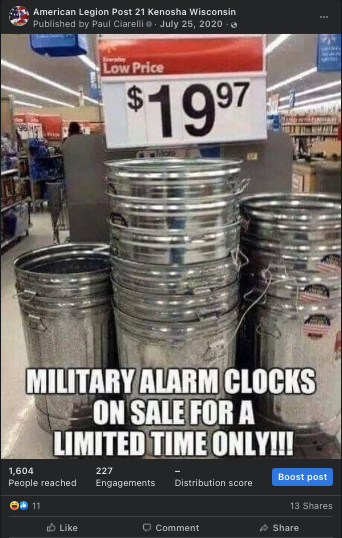 Comedy and Humor Danger Zone
This post was:
NOT Political
NOT Religious
Veteran Related
It didn’t have much of a chance of offending anyone
HOWEVER, THAT IS UNIQUE!
Offending anyone is the LAST thing you want to do. 
I sent this as a text message to leadership for approval – ALWAYS GET A SECOND OPINION
1/14/23
Fundamentals of IT for Posts
93
[Speaker Notes: This is also one of my my most read and shared post.  It was the post that proved to me that having a social media account was a powerful tool with an extensive reach.

If I could get that reach for advertising our Pancake & Porky, we would make a killing!]
Social Media - BAD Reviews
We found this Gem of a review on our Facebook page recently





I asked Joan for Help and she responded with the following Job Aid…
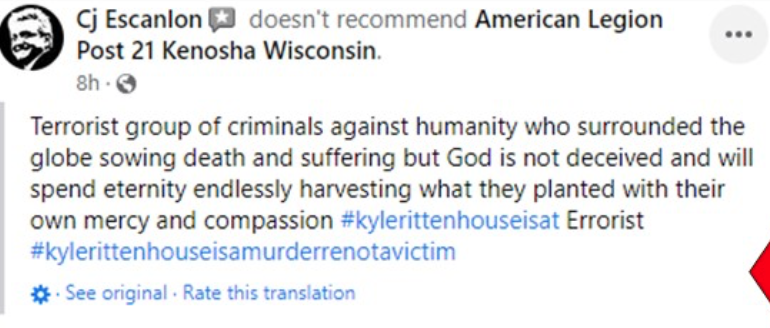 1/14/23
Fundamentals of IT for Posts
94
Handling Bad FB Reviews (2)
1/14/23
Fundamentals of IT for Posts
95
Handling Bad FB Reviews (3)
1/14/23
Fundamentals of IT for Posts
96
Social Media Privacy
Social media is a competitive market.
Privacy often takes a back seat
Constantly changing policies and privacy settings
Largely unregulated
Make their own rules
Users made to grant access to PII 
Will address issues only if pressured
Apps and plug-ins that utilize GPS location present unique security concerns
1/14/23
Fundamentals of IT for Posts
97
[Speaker Notes: Most social media features now require users to grant access to their personal information, including publicly shared pictures and status updates, before they can use the service. 
Users innocently share this data so that they can register for marketing incentives like coupons on raffle drawings.

The icing on the cake is that companies are largely left to their own devices when it comes to developing and instituting security policies. 
There is no universal security legislation, and companies are free to change their policies as they see fit.]
Benefits of Social Media
Easy to communicate with people immediately
Keep in touch with people who shy away because of Pandemic
It’s how younger generations communicate
Can lead to unexpected benefits.
Relatives of the Post’s Namesake
1/14/23
Fundamentals of IT for Posts
98
[Speaker Notes: We are in contact with two relatives of our Post’s namesake.  Our mutual interest in him have led to some interesting discoveries and photographs.]
Final Thoughts on Social Media
When to leave people behind and move into the future???
1/14/23
Fundamentals of IT for Posts
99
[Speaker Notes: But that’s also the hard answer!]
Final Thoughts on Social Media
When to leave people behind and move into the future???

The right answer is NEVER!
1/14/23
Fundamentals of IT for Posts
100
[Speaker Notes: But that’s also the hard answer.]
Final Thoughts on Social Media
Getting people internet active
Have IT training (say before / after meetings) 
Be setup to walk them through it
Adults learn better by seeing and doing.  
Inform people by any means that their membership is important 
Being aware that what we do is a ticket to a future active member
Sooner or later, we’re going to do something that interest them!
1/14/23
Fundamentals of IT for Posts
101
[Speaker Notes: Our post has a Social Meeting each Tuesday evening.  This would be a good time to offer classes]
Where to Get Help
1/14/23
Public Relations Tool Kit - How To
102
[Speaker Notes: Wisconsin Legion Technology Blog  Sewivets.org/WITALTECH

TALMA’s facebook page.  They also have monthly training which you can access anytime.  The ones I attended were VERY informative.

https://www.facebook.com/groups/292926491744803]
TALMA
The American Legion Media Alliance was established to provide resources, tips and other materials to promote the American Legion Family, post events, programs and more.
It is intended for members who handle media including but not limited to public relations, website, social media, newsletters, etc. 
https://www.facebook.com/groups/292926491744803
https://www.legion.org/talma
1/14/23
Public Relations Tool Kit - How To
103
TALMA
Monthly classes:  Can watch at your leisure.
Mostly the “Content” side of IT but they have some very smart people willing to help.
Membership may be required, but you don’t have to be a member to join FaceBook group
Membership is $20 per year. 
Includes a Press Pass
Tips and Tricks Pamphlet is a Great Intro
1/14/23
Public Relations Tool Kit - How To
104
Help Around Town
The Public Library 
“Where the smart people go.”
Free online courses
Public user groups 
WPLC Online has amazing resources
The folks at the help desk are very knowledgeable about where to go for help
Meetup Groups
More of a social gathering of likeminded people.
Can be Very useful, but sometimes organized by salespeople.
1/14/23
Public Relations Tool Kit - How To
105
Questions
Did I miss a topic?
1/14/23
Public Relations Tool Kit - How To
106
[Speaker Notes: Did anything I said make you want to start throwing things at me?]
Want to know more?
I’ll stick around in here and go over a couple of other things if you want
1/14/23
Public Relations Tool Kit - How To
107